Урок - 7  ( V а ) \1у25н\  №97.
тема: \№35 \ .
ЦЕЛИ:
Изучить .
Познакомиться   с .
Изучить 
ЗАДАЧИ: 
ТИП УРОКА:
ВИД УРОКА:
ДЕМОНСТРАЦИИ:
1. к.ф. « ».
ХОД УРОКА:
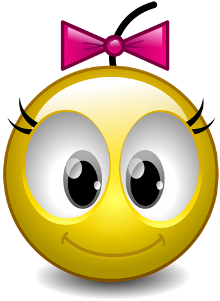 Домашнее задание.
Тема № 4
§§ 10,11,12
Гр,  бр№
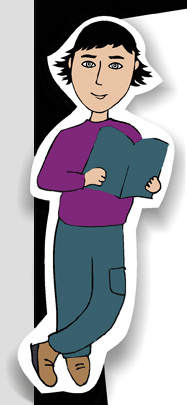 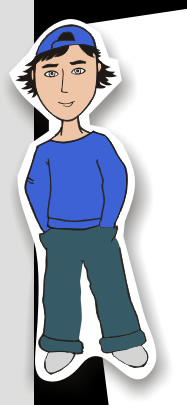 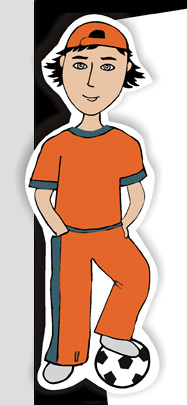 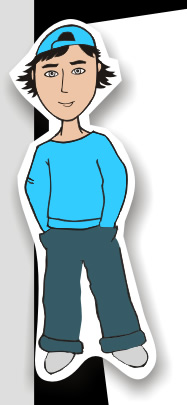 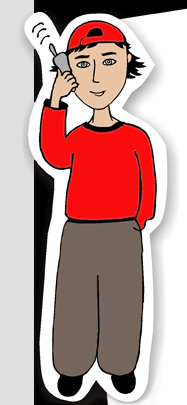 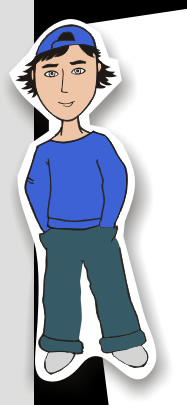 Астрономия
Тема №4 § 9
II.Практические основы 
Астрономии §§3-9
год
календарь
астрономия от физика   стр.7
т.№4  Определение долготы. Время.  Календари . § 9
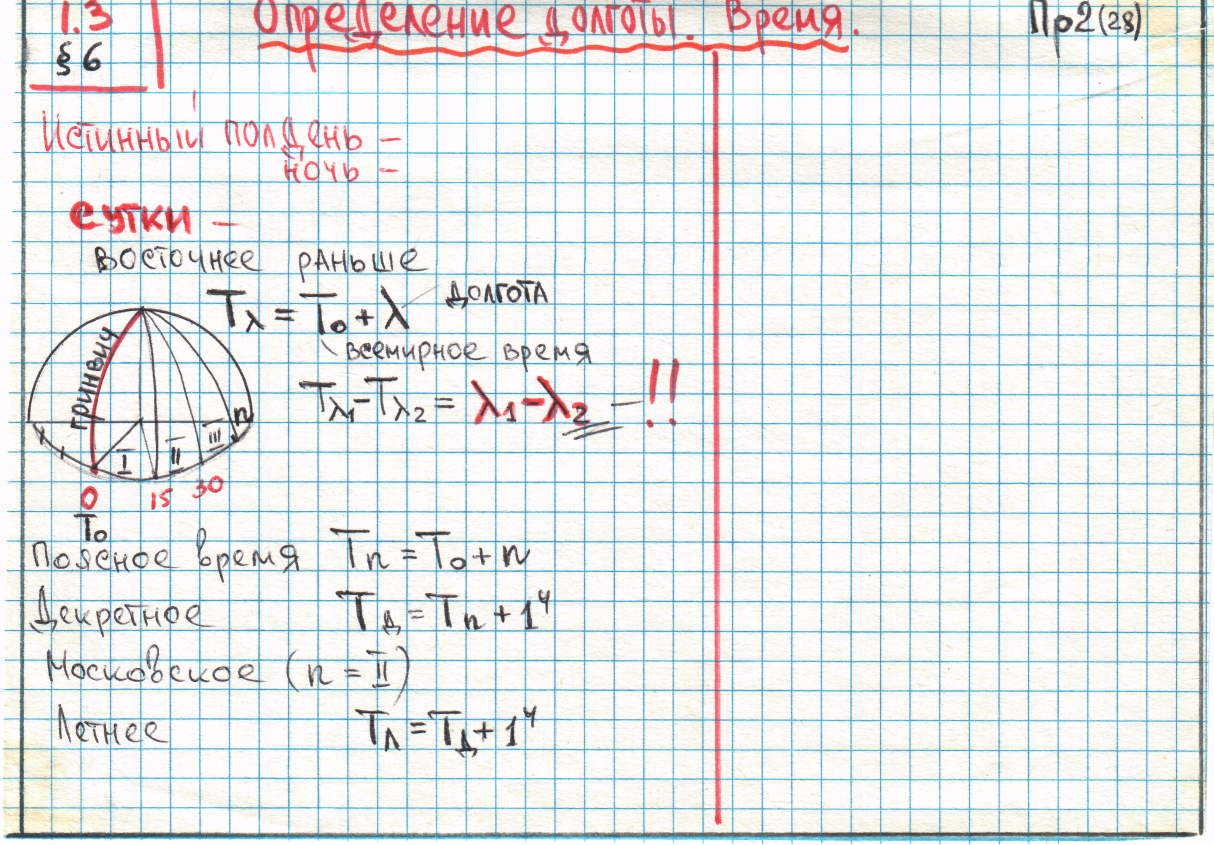 Тропический год составляет 
365суток 5ч 48м 46,1с
Юлианский N/4
ошибку  3 суток за 400 лет.
Григорианский N/4
за исключением тех, у N/400
1600 и 2000 гг. високосные
1700, 1800 и 1900 гг. были простыми.
№9 Вопросы 
1. Чем объясняется введение поясной системы счёта времени? 
2. Почему в качестве единицы времени используется атомная секунда? 
3. В чём заключаются трудности составления точного календаря? 
4. Чем отличается счёт високосных лет по старому и новому стилю?
Упражнение 8 
1. На какую величину отличается время на ваших часах от всемирного времени? 
2. Определите по карте географическую долготу вашей школы. Вычислите местное время для этой долготы. На сколько оно отличается от времени, по которому вы живёте? 
3. Дата рождения Исаака Ньютона по новому стилю — 4 января 1643 г. Какова дата его рождения по старому стилю?
Астрономия
Тема № 4.§10,11
III.Строение
Солнечной
Системы.§10-14
Гелиоцентризм
конфигурации  планет
астрономия от физика
Геоцентрическая и гелиоцентрическая системы.
Вопросы  §10
1. В чём отличие системы Коперника от системы Птолемея? 
2. Какие выводы в пользу гелиоцентрической системы Коперника следовали из открытий, сделанных с помощью телескопа?
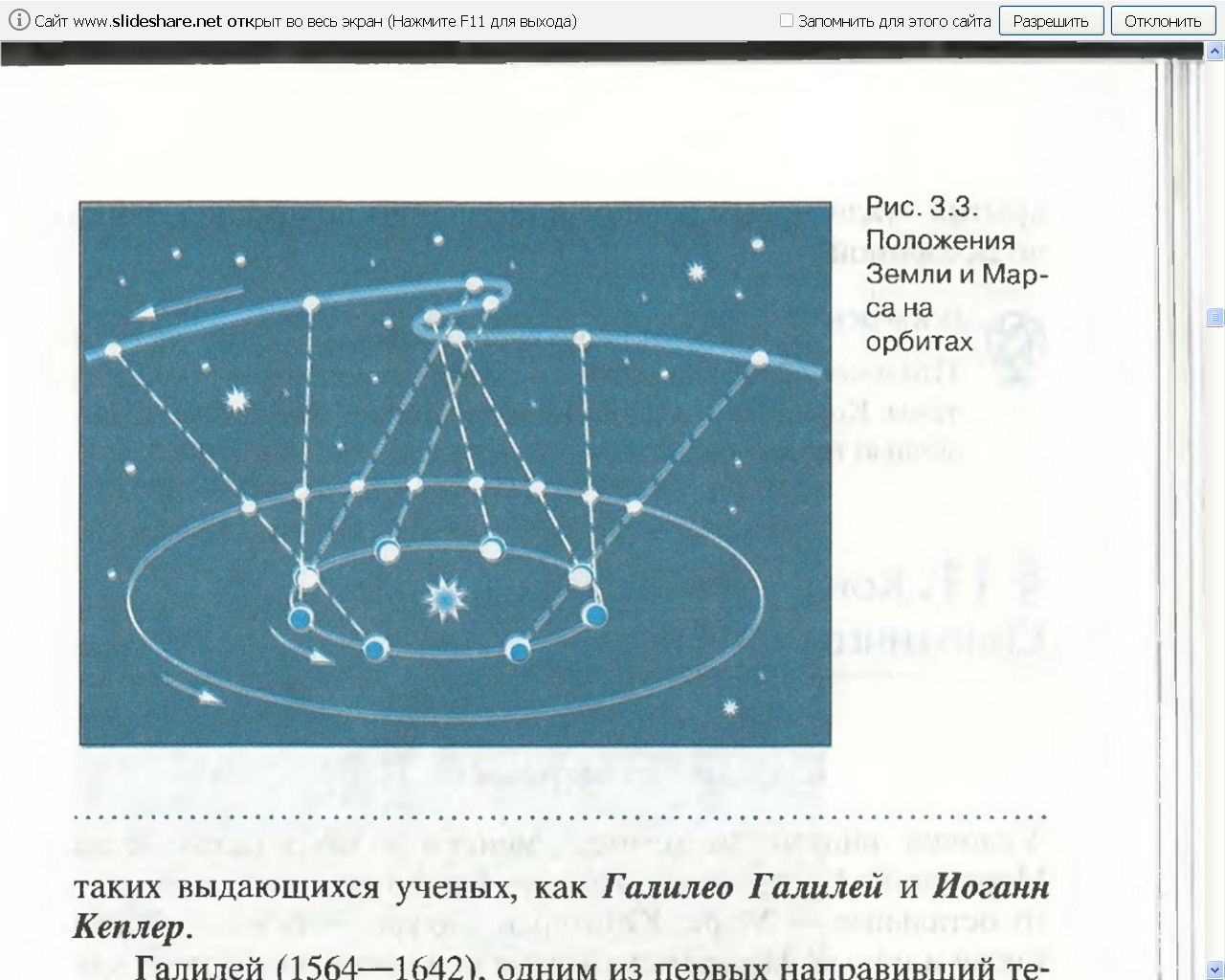 рис.3,3. Положения Земли иМарса на орбитах.
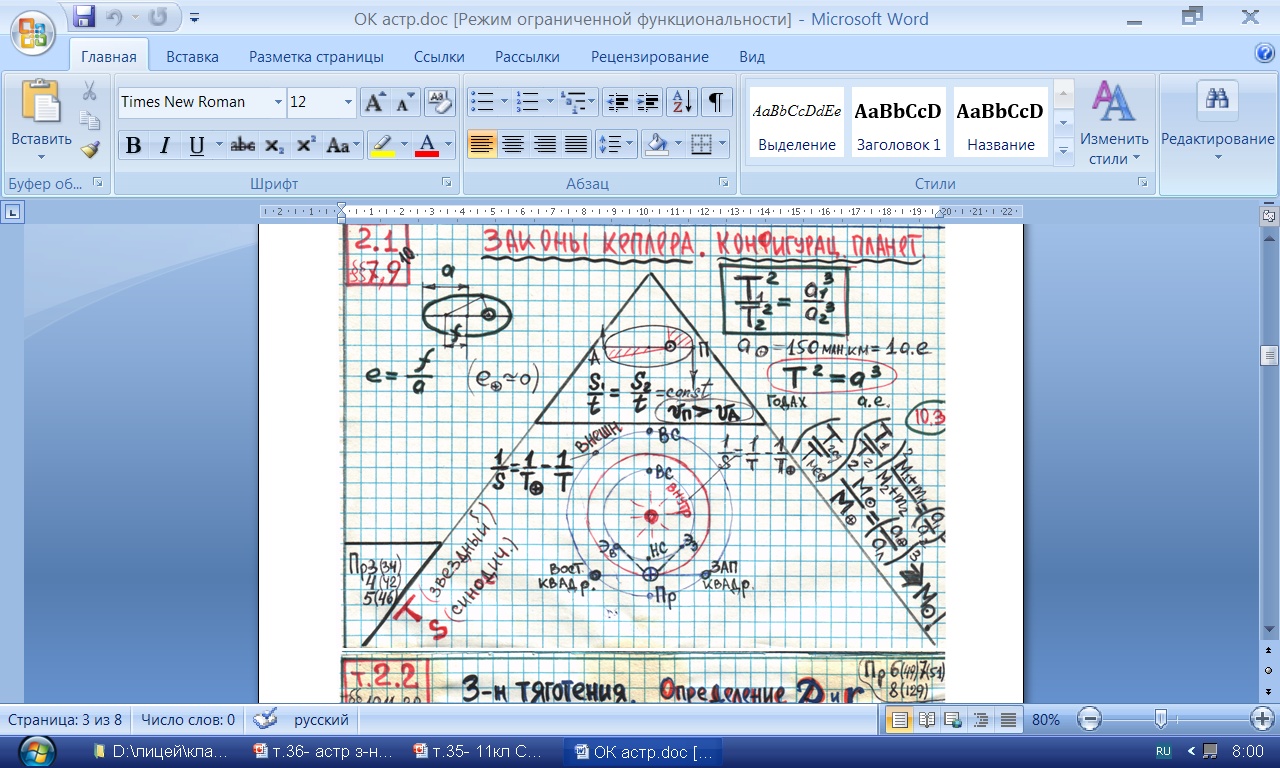 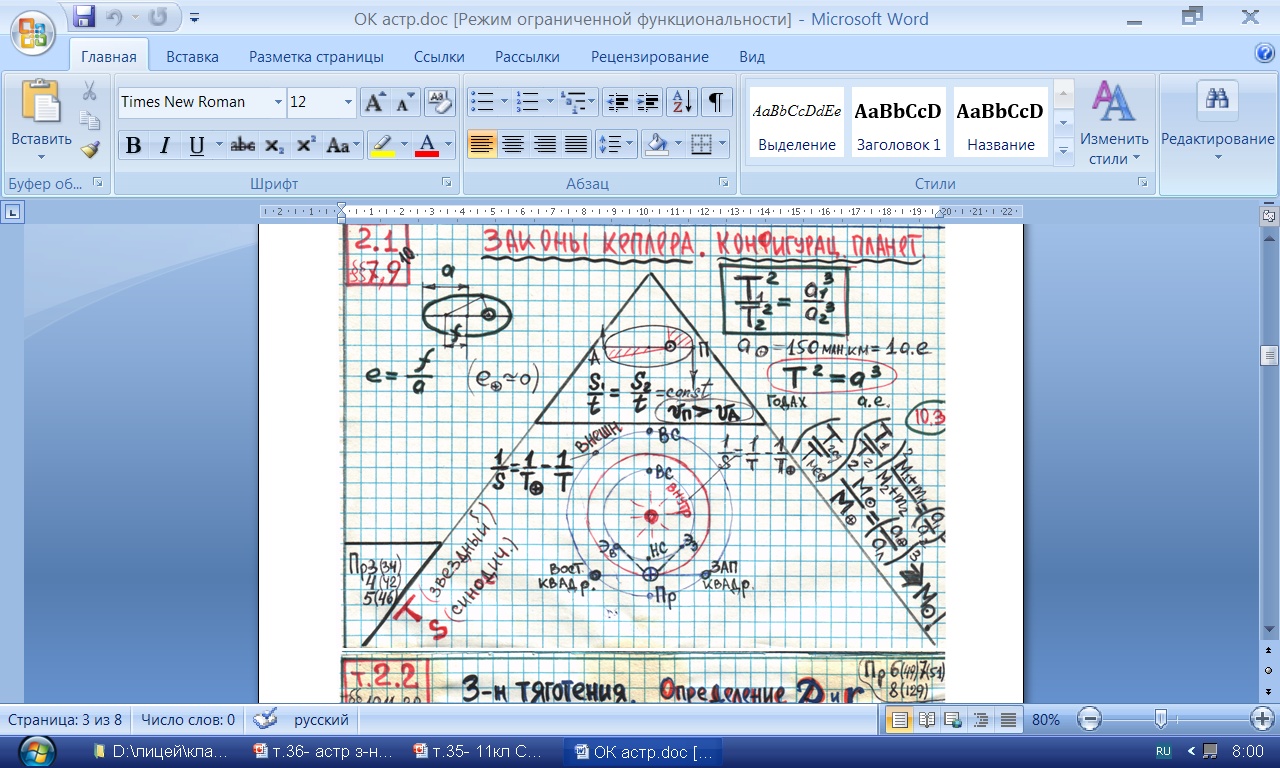 Утром… вечером
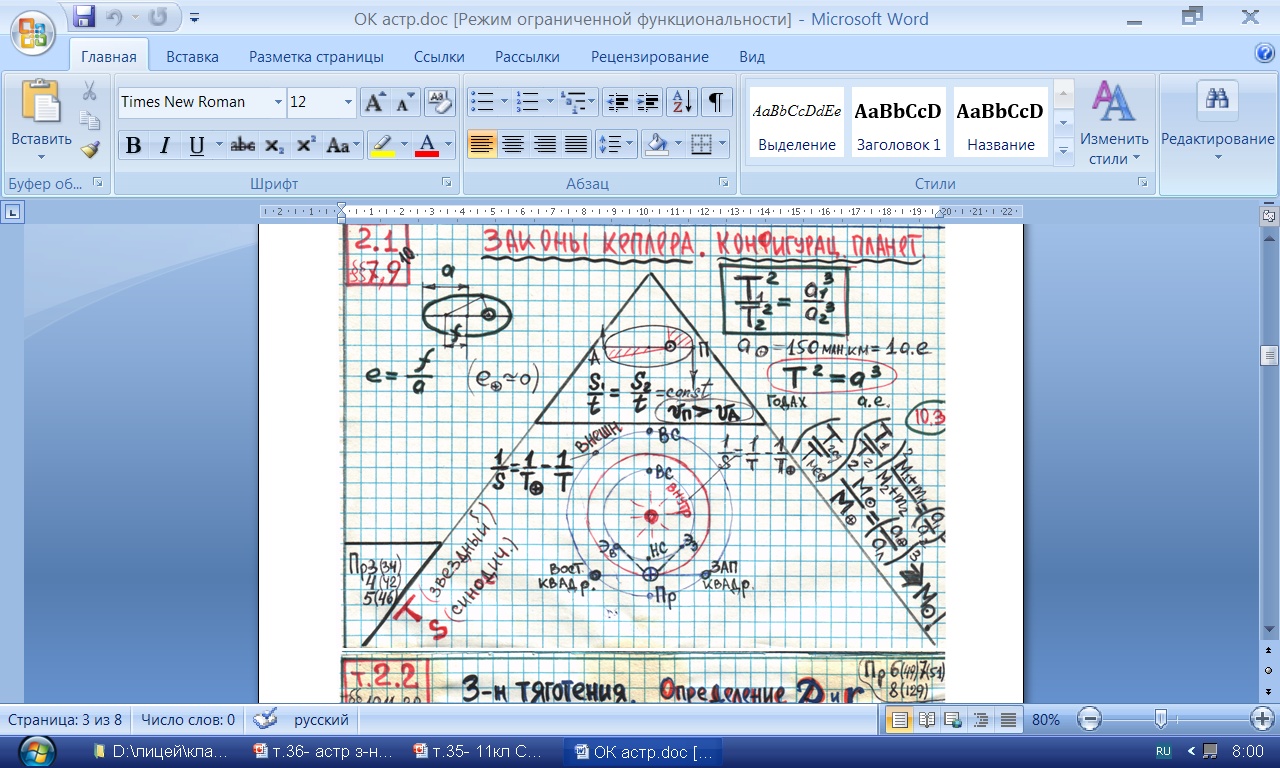 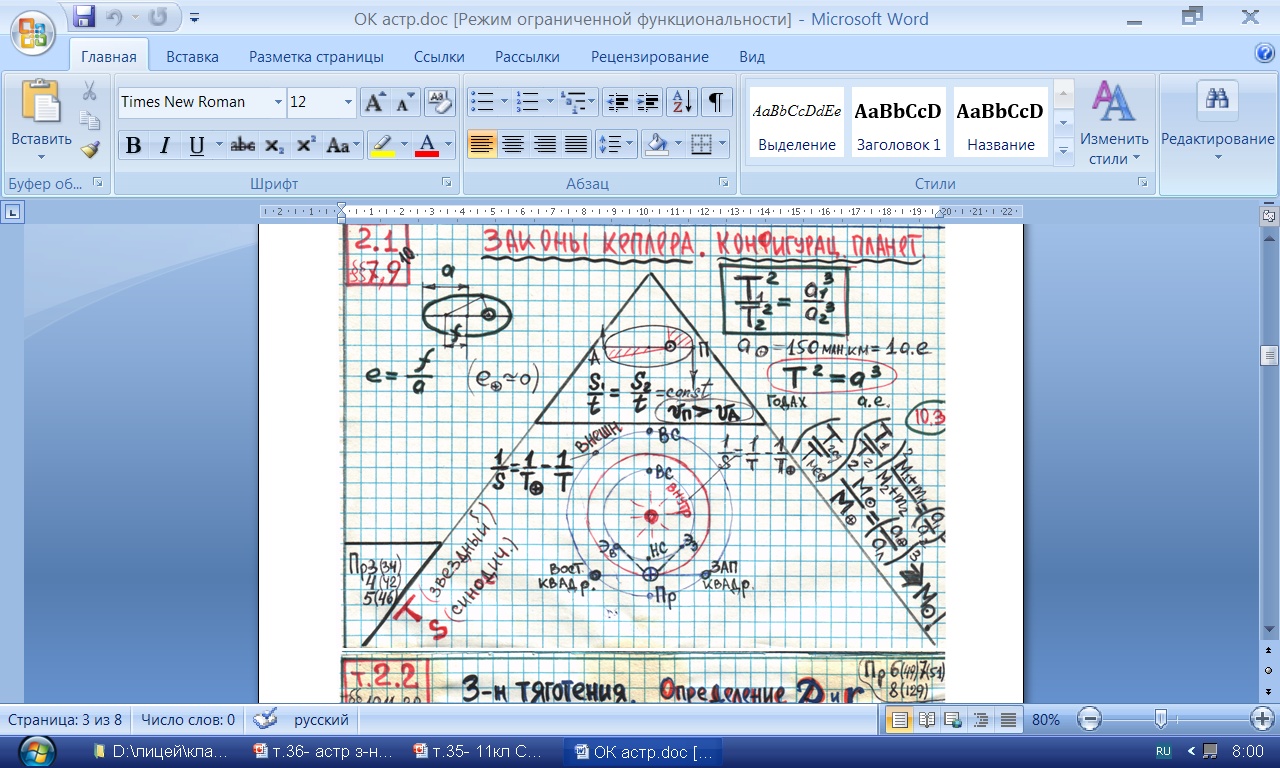 противостояние
Восточная
квадратура
Западная
квадратура
Верхнее соединение
нижнее соединение
Верхнее соединение
элонгация
внутренние
внешние
Утром… вечером
.
+
противостояние
Восточная
квадратура
Западная
квадратура
Верхнее соединение
нижнее соединение
Верхнее соединение
элонгация
внутренние
внешние
.
+
S//Синодический год -
T//Сидерический  год -
Вопросы 11
1. Что называется конфигурацией планеты?
 2. Какие планеты считаются внутренними, какие — внешними? 
3. В какой конфигурации может находиться любая планета? 
4. Какие планеты могут находиться в противостоянии? Какие — не могут? 
5. Назовите планеты, которые могут наблюдаться рядом с Луной во время её полнолуния.
№11
Упражнение 9 1. Нарисуйте, как будут располагаться на своих орбитах Земля и планета: а) Меркурий — в нижнем соединении; б) Венера — в верхнем соединении; в) Юпитер — в противостоянии; г) Сатурн — в верхнем соединении. 
2. В какое время суток (утром или вечером) будет видна Венера, если она расположена так, как показано на рисунке 3.4, а? 
3. Сравните условия видимости Марса в положениях, показанных на рисунках 3.4, а и 3.4, б. 
4. Оцените, сколько примерно времени и когда (утром или вечером) может наблюдаться Венера, если она удалена к востоку от Солнца на 45°. 
5. Через какой промежуток времени встречаются на циферблате часов минутная и часовая стрелки? 
6. Звёздный период обращения Юпитера равен 12 годам. Через какой промежуток времени повторяются его противостояния?
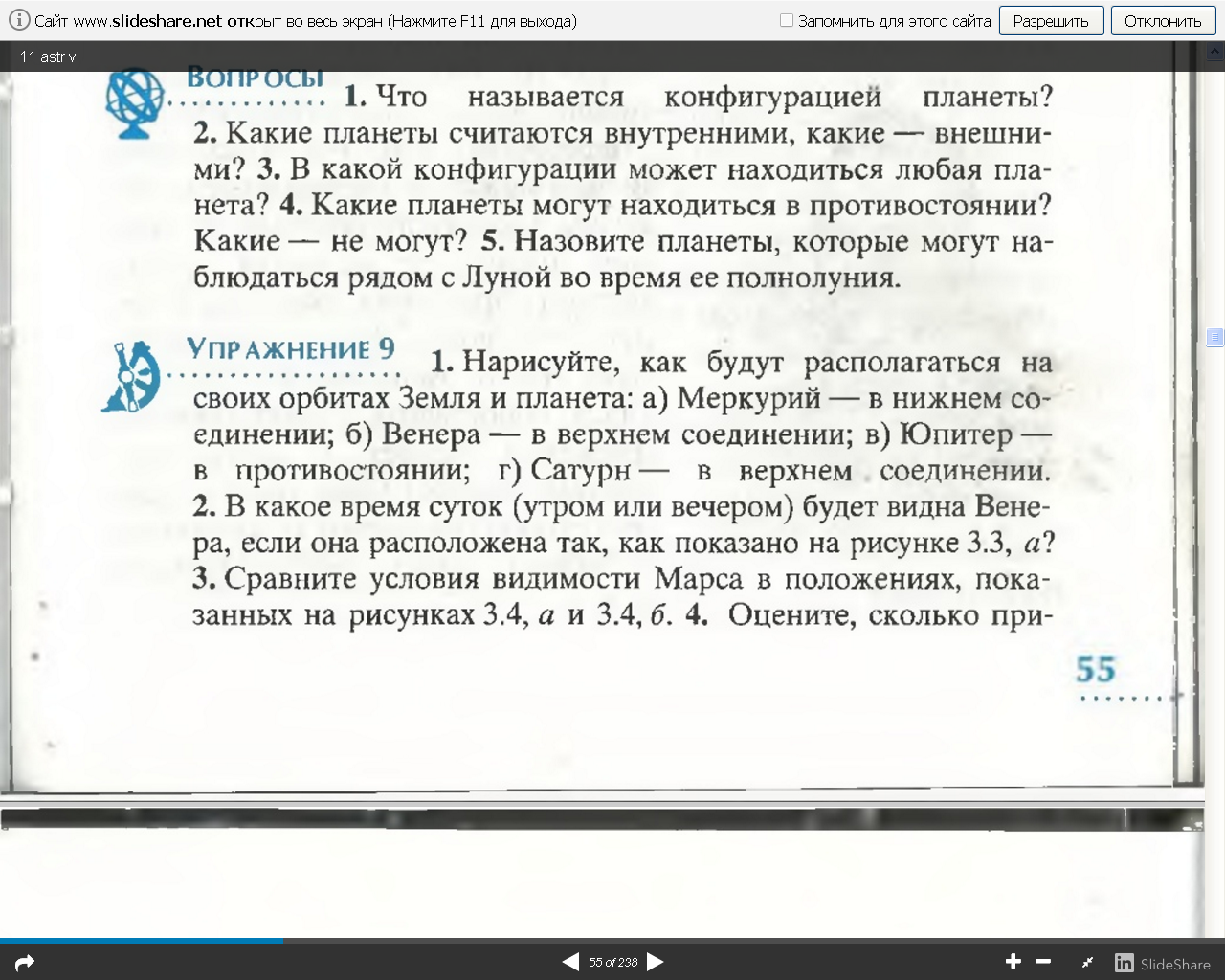 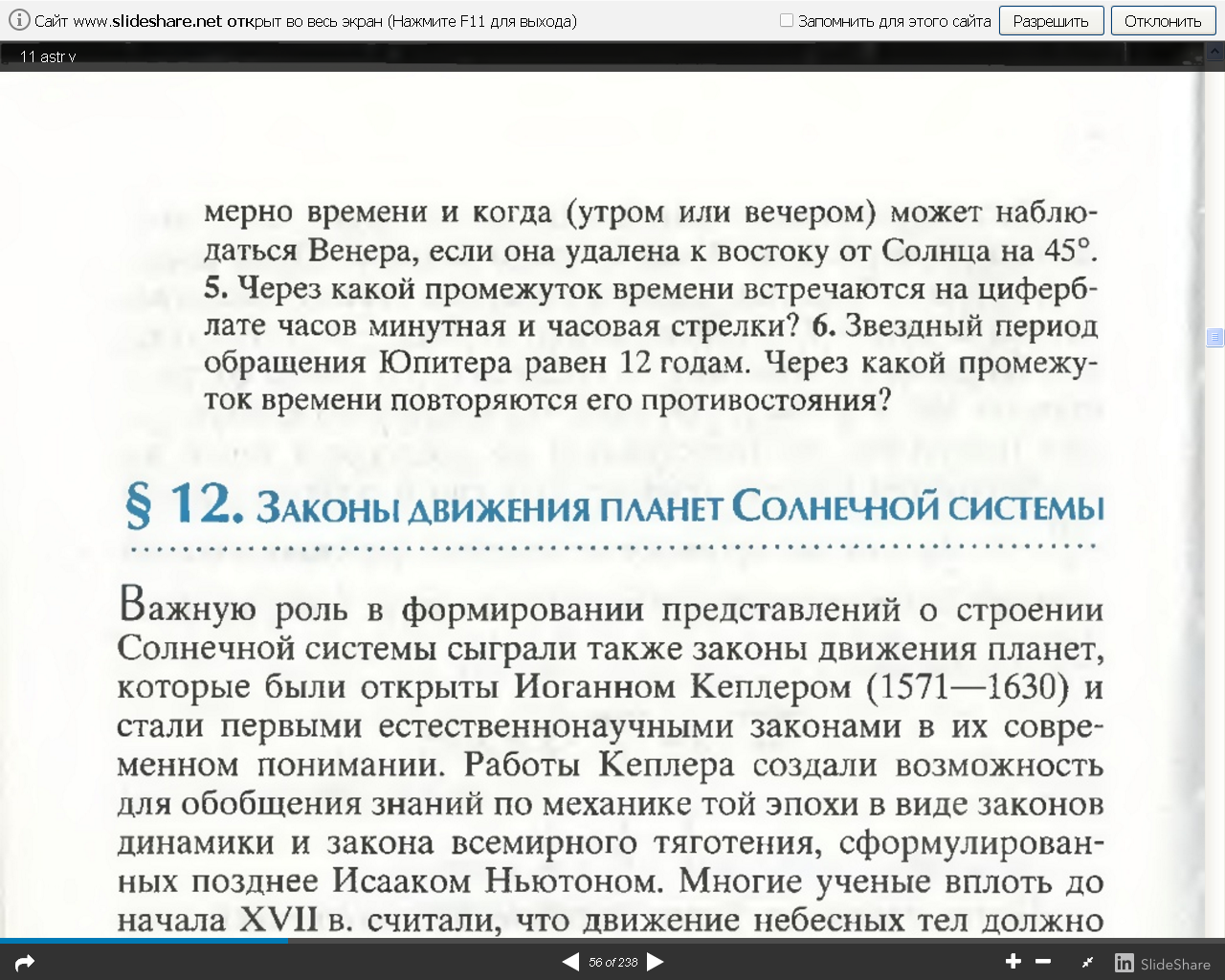